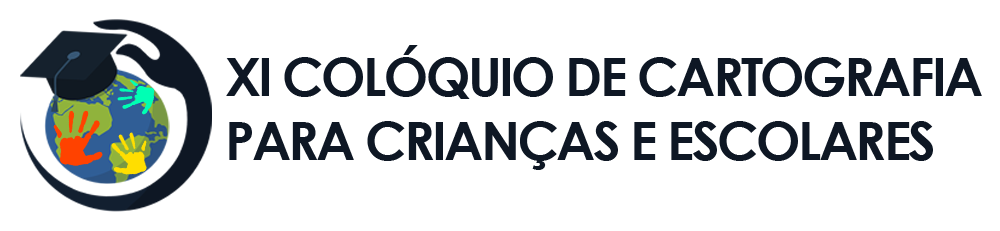 TÍTULO DO TRABALHO
EIXO
Autores, e-mails e instituições